Занятие по ознакомлению с окружающим миром в подготовительной группе 
Тема «Путешествие в прошлое счетных устройств»
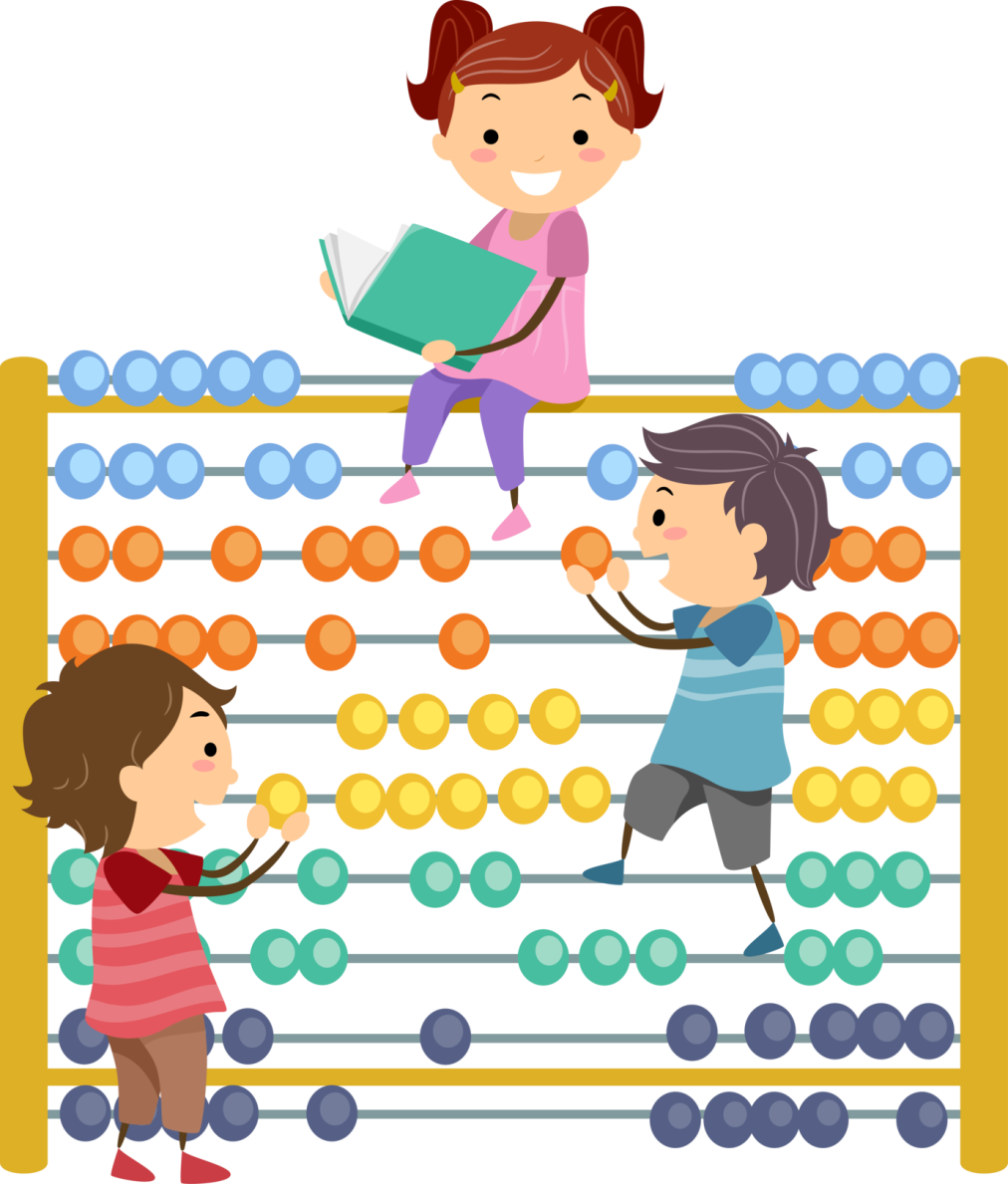 Подготовила воспитатель МБДОУ детский сад №393 Винокурова Татьяна Владимировна
Тук-тук, ребята! Я здесь, на экране! 
Здравствуйте, ребята, я умная Сова!
 
Ребята, сегодня мы с вами посетим не совсем обычный музей. В нем вместо картин и скульптур, собраны счетные устройства: машины и приборы.

Ребята, до 10 вы считать умеете? А до 20?
А какие счетные устройства вы знаете? Зачем нужны счетные устройства человеку?

Молодцы, ребята, счетные устройства – это счетные палочки, счеты, калькулятор. Счетные устройства нужны человеку, чтобы что-то считать.
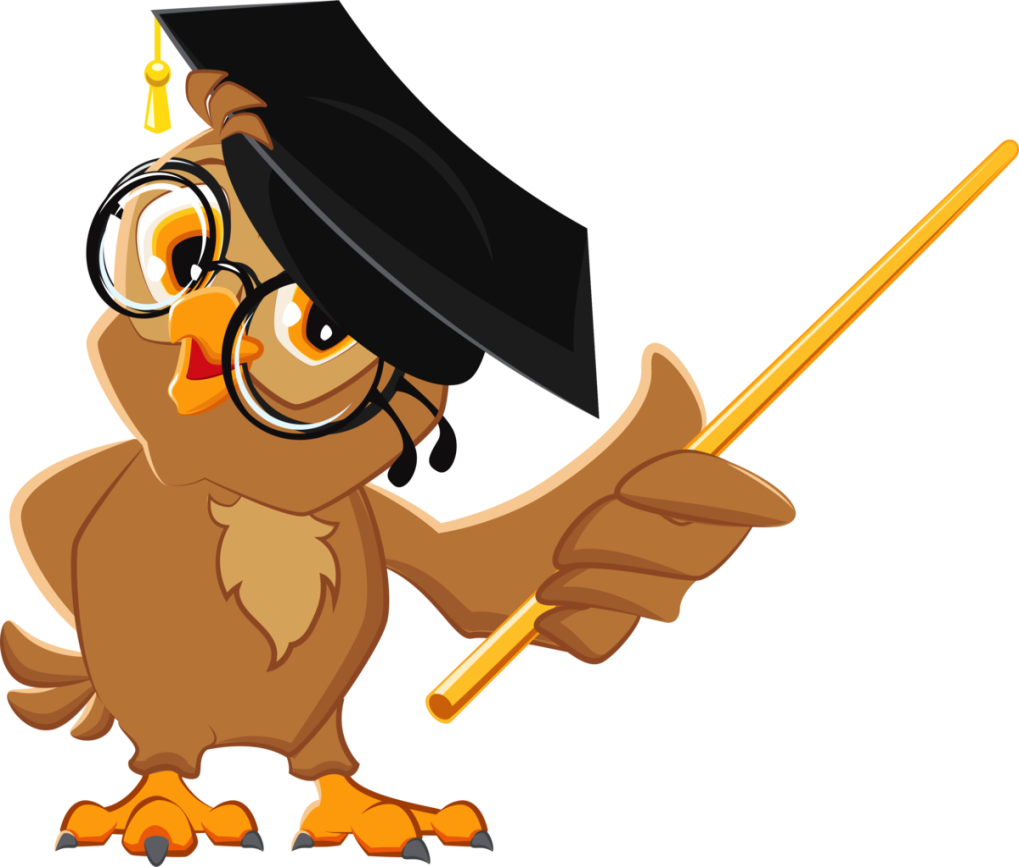 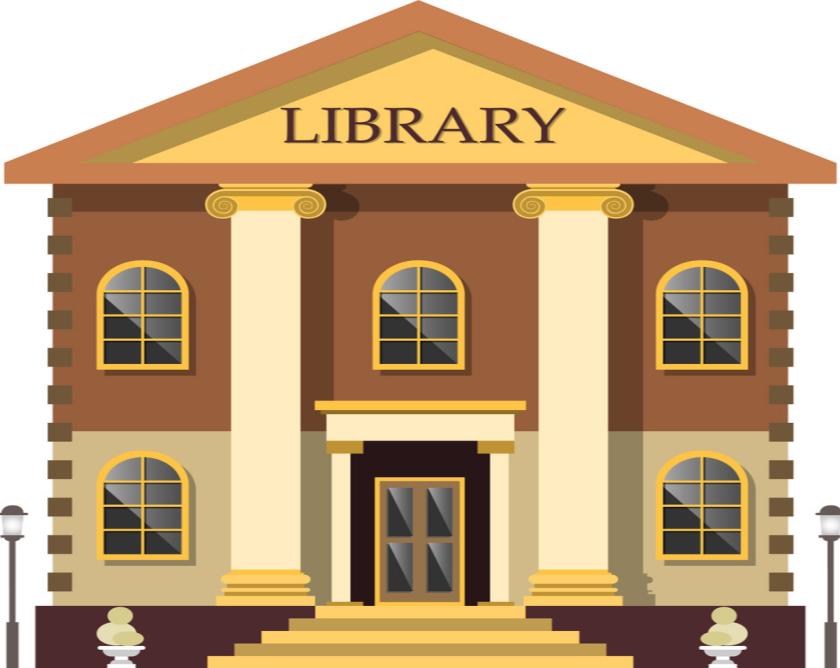 Музей 
счетных устройств
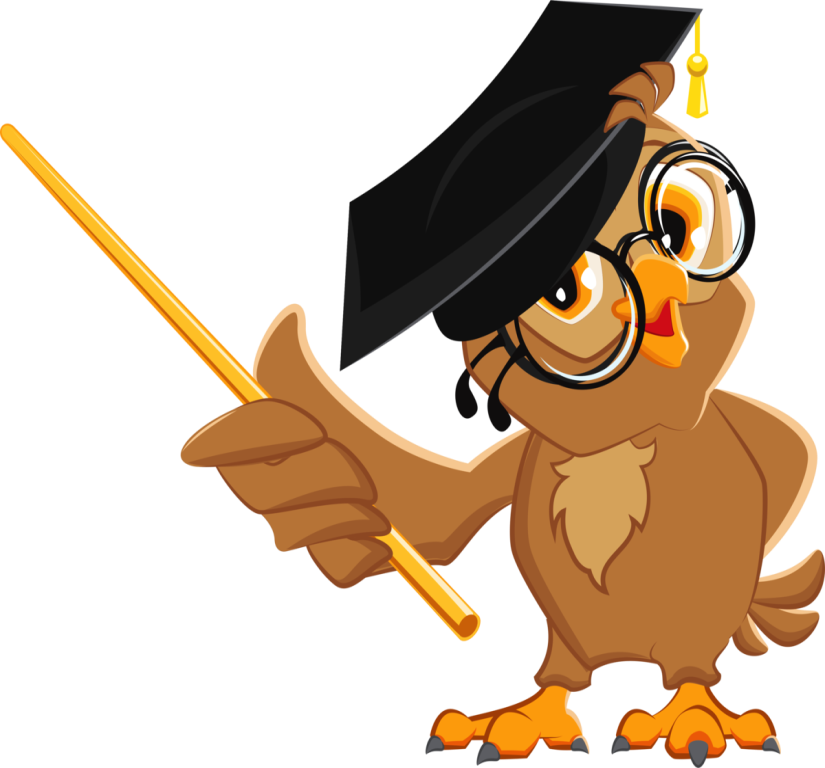 Ребята, приглашаю вас пойти в необычный музей счетных устройств, в котором находятся разные предметы, с помощью которых люди считали в древности.
Первые счёты
Первыми счётами для            человека являлись пальцы
рук и ног. 
     Но они были неудобными, потому что нельзя было сосчитать больше, чем до 20. И тогда человек изобрел другие счеты.

А какие – мы сейчас увидим.
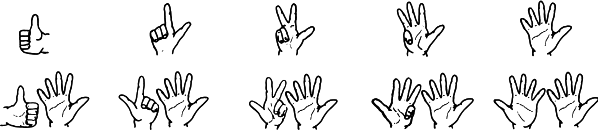 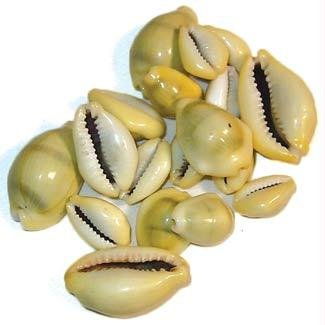 Позже для подсчётов стали использовать камушки, ракушки, косточки.
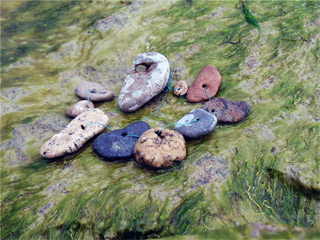 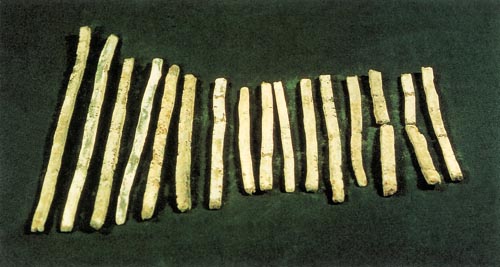 Узелковые счёты
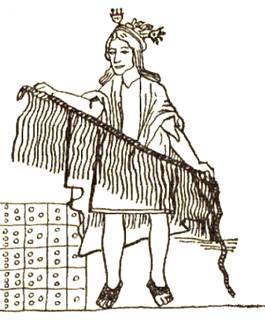 Древние индейцы «записывали» числа с помощью узелков на верёвках или шнурках.
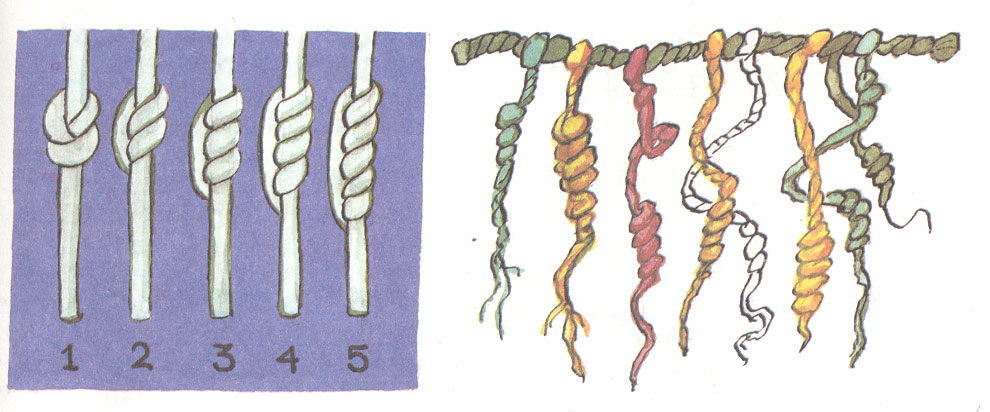 Абак
В дальнейшем камушки, ракушки и косточки стали выкладывать на ровной деревянной доске, названной абаком. Это были первые счеты.
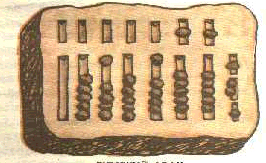 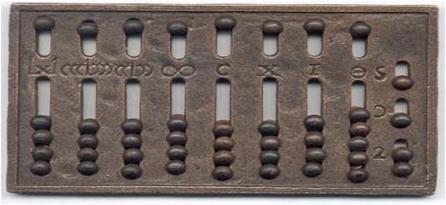 Первые счеты
с «косточками»
на веревочках 
появились в
России.
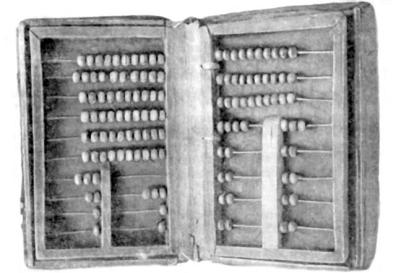 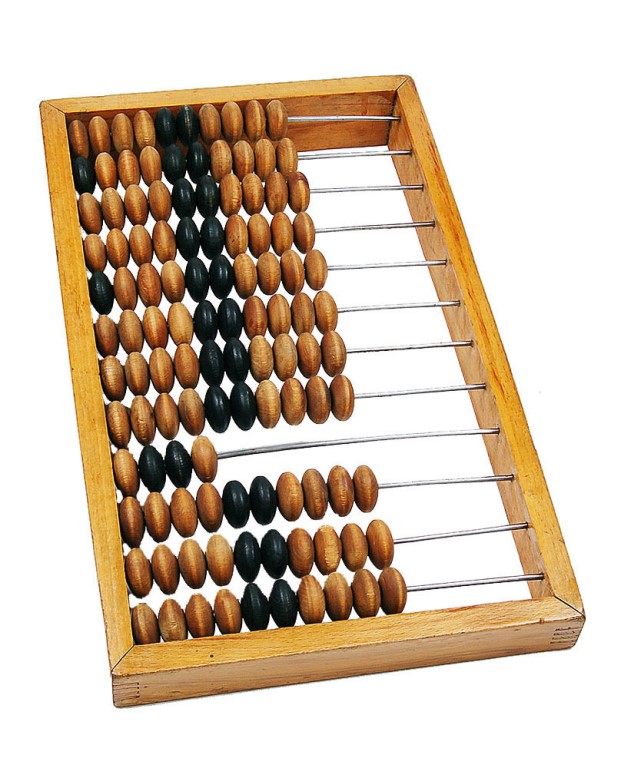 Счётная машина
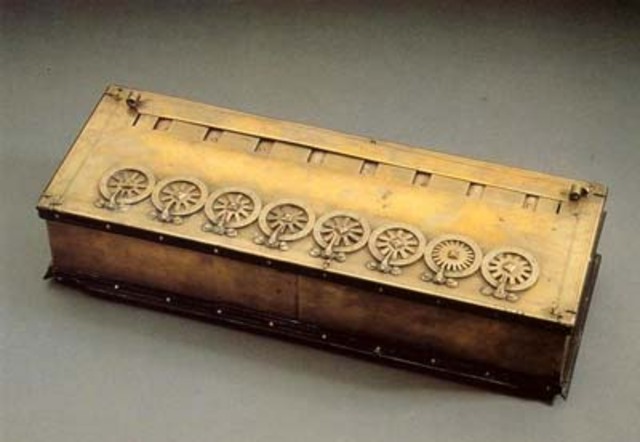 На протяжении истории человек пытался облегчить себе труд при подсчёте предметов. Были изобретены первые механические счётные машины.
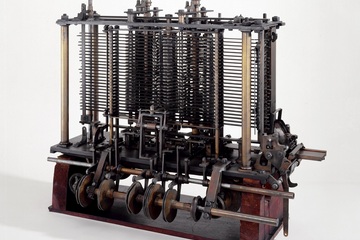 «Феликс»
В нашей стране длительное время выпускался арифмометр «Феликс», который позволял вести сложные подсчёты.
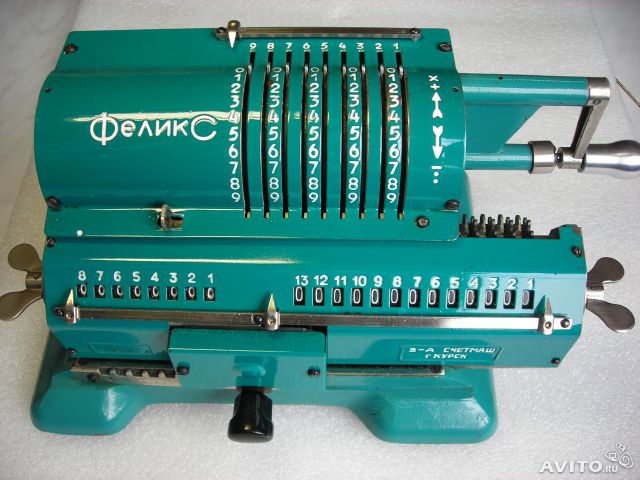 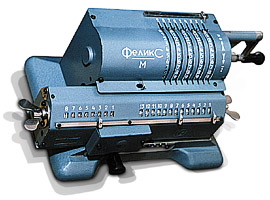 Калькуляторы
С развитием электроники стали появляться сначала ламповые, а затем и первые электронные калькуляторы.
ЭВМ
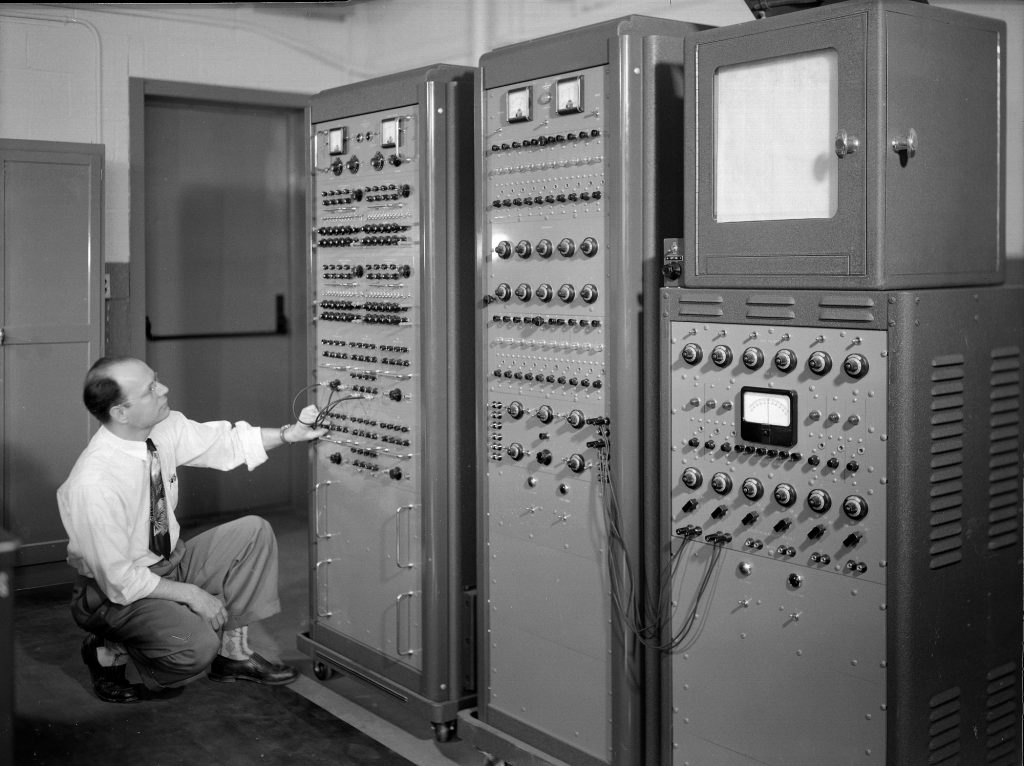 Вслед за первыми калькуляторами стали появляться электронные вычислительные машины (ЭВМ). Они использовались для расчётов при научных исследованиях.
Компьютер
С дальнейшим развитием электроники и техники ЭВМ стали меньше и «умнее», они гораздо быстрее обрабатывали информацию. Так появились компьютеры, которые позволяли производить тысячи вычислений в секунду.
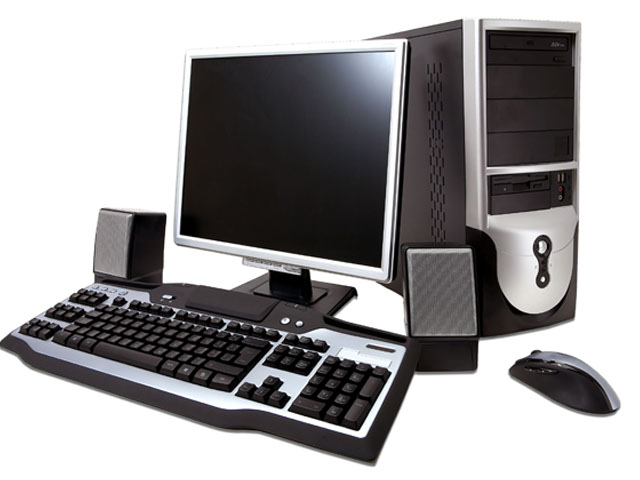 Ребята, на чем люди считали сначала, а на чем потом? Что люди используют для расчетов сегодня? Представителям каких профессий необходимы счетные приборы?
Назовите счетные устройства, которые вы видите на экране, ребята.
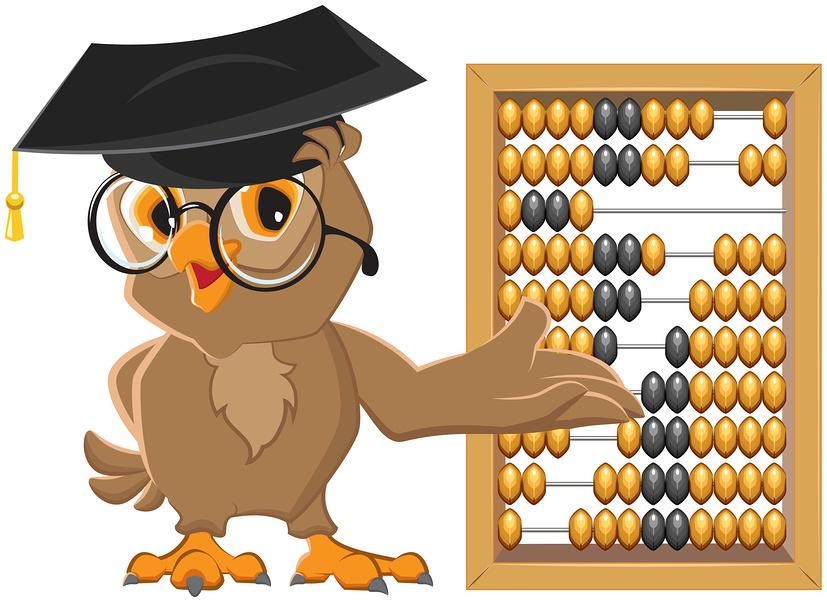 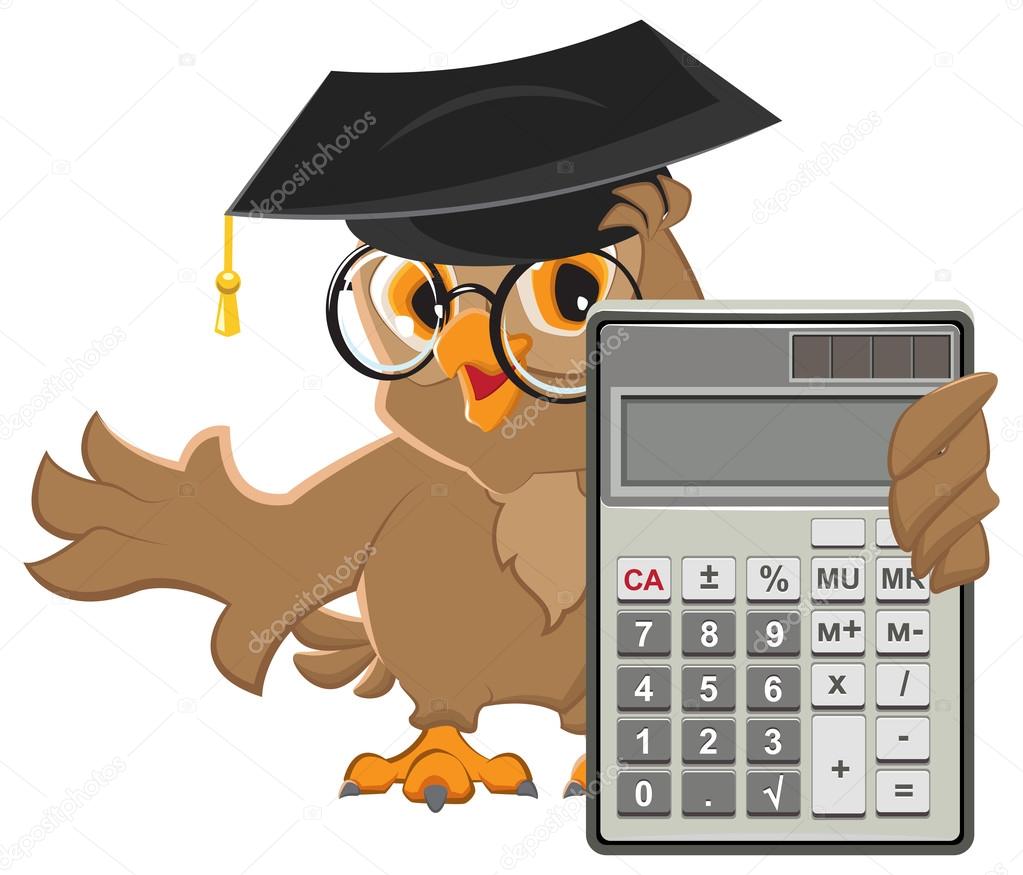 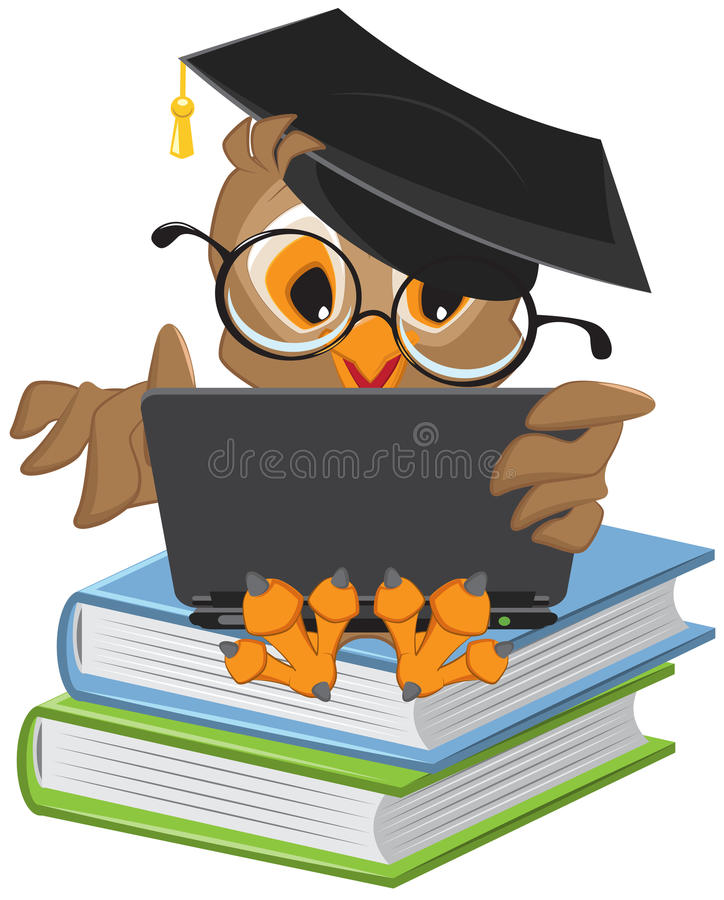 В настоящее время суперкомпьютеры производят миллионы вычислений в секунду, но по-прежнему при обучении детей счёту мы используем пальцы, счётные палочки и счёты.
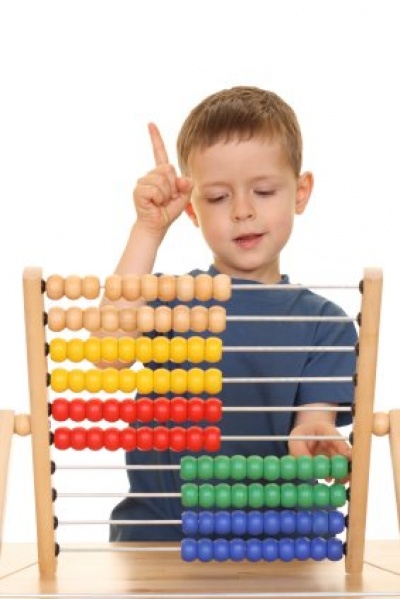 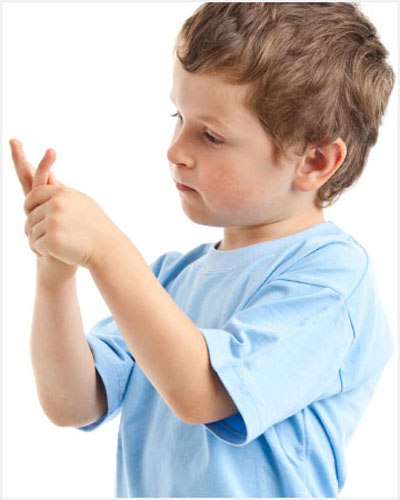 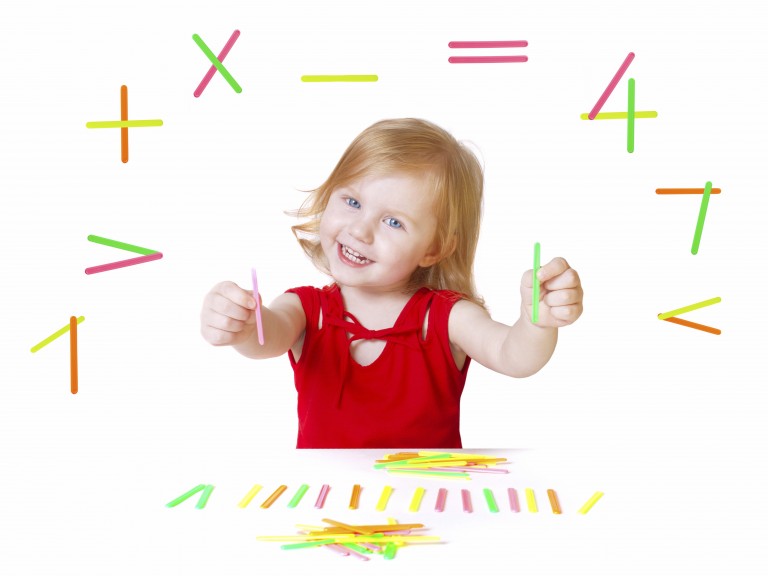 Ребята, расскажите, все, что вы запомнили о счетных устройствах своим друзьям и родным!

До новых встреч, ребята!!!
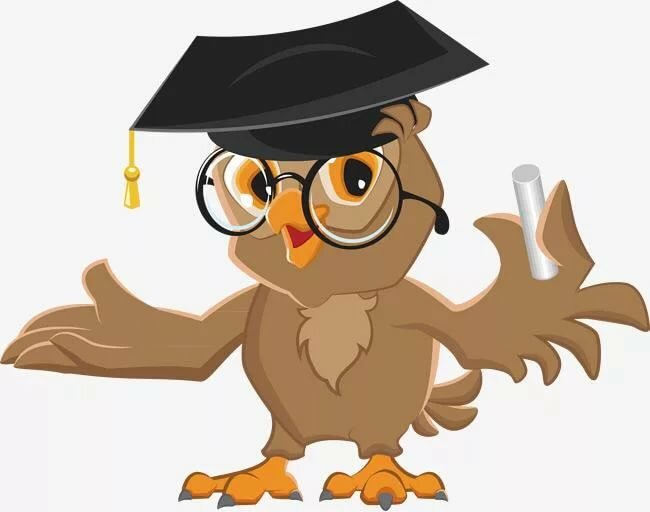 СПАСИБО ЗА ВНИМАНИЕ!